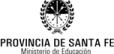 PROYECTOS de 
FORTALECIMIENTO 
INSTITUCIONAL

Encuentro con los Referentes Jurisdiccionales
Acompañamiento para la presentación 
de Proyectos Institucionales
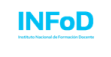 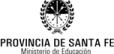 Eje 2: El fortalecimiento de las instituciones


Fortalecer las capacidades institucionales, propiciando un funcionamiento democrático y de calidad con impacto en la formación de profesionales para el sistema de educación obligatoria.
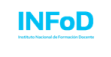 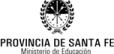 Objetivos de los Proyectos de Fortalecimiento Institucional  
✔ Fortalecer las condiciones institucionales para el desarrollo de la formación  en contextos de excepcionalidad. 
✔ Potenciar prácticas de enseñanza que reconozcan los saberes de los y las  estudiantes de la formación docente y fortalezcan sus trayectorias  formativas posicionándolos/as como sujetos/as activos/as que ejercen un  rol ético y político en su contexto. 
✔ Fortalecer la vinculación de los ISFD con las escuelas y las organizaciones  sociales y comunitarias para enriquecer la formación de los futuros  docentes.  
✔ Mejorar la formación inicial, a partir de reconocer en la experiencia  realizada por los y las estudiantes y los equipos docentes, un analizador del  propio proyecto formativo. 
✔ Fortalecer el equipamiento para adecuar la demanda a las condiciones  materiales que la pandemia requiere.
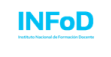 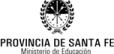 Pautas para la presentación de los proyectos

Nombrar el tipo de proyecto que va a desarrollar el Instituto:

1.1. Proyectos territoriales en articulación con escuelas de los distintos niveles educativos.
1.2.  Proyectos territoriales en articulación con organizaciones sociales y comunitarias.
1.3. Proyectos territoriales que vinculan al ISFD, las escuelas y las organizaciones sociales y comunitarias.
1.4.  Proyectos institucionales o interinstitucionales de formación docente.
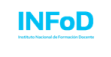 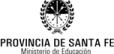 Pautas para la presentación de los proyectos

Los proyectos deben incluir:

2.1. Fundamentación 
2.2. Objetivos
2.3. Desarrollo de la propuesta
2.4. Propuesta de registro y sistematización de información 
2.5. Evaluación: seguimiento, monitoreo, evaluación del proyecto, de los objetivos, etc.
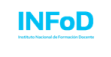 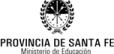 Pautas para la presentación de los proyectos

Formato de presentación

3.1. Fuente: Times New Roman o Calibri 12
3.2. Interlineado: 1.5
3.3. Límite de páginas: 6
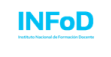 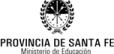 Referentes Jurisdiccionales de Acompañamiento para la presentación de Proyectos Institucionales
Zona Norte:
Stoppani, María Alejandra
Díaz Kelly, Florencia

         referentes.zonanorte@gmail.com


Zona Sur:
 Pighin, Walter
 Leonetti, Giselle

         referentes.zonasur@gmail.com
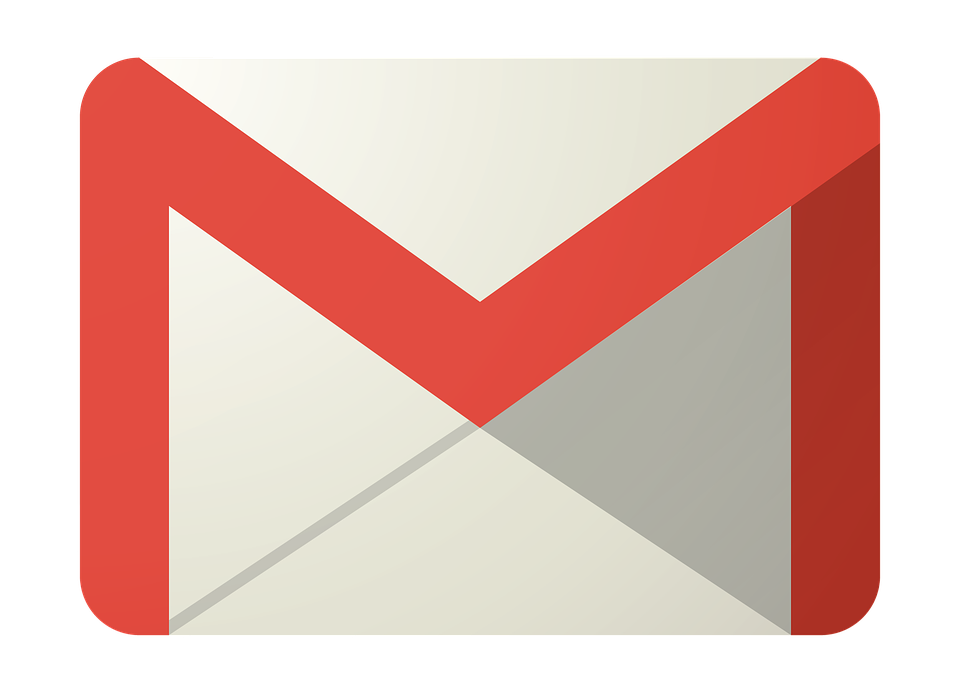 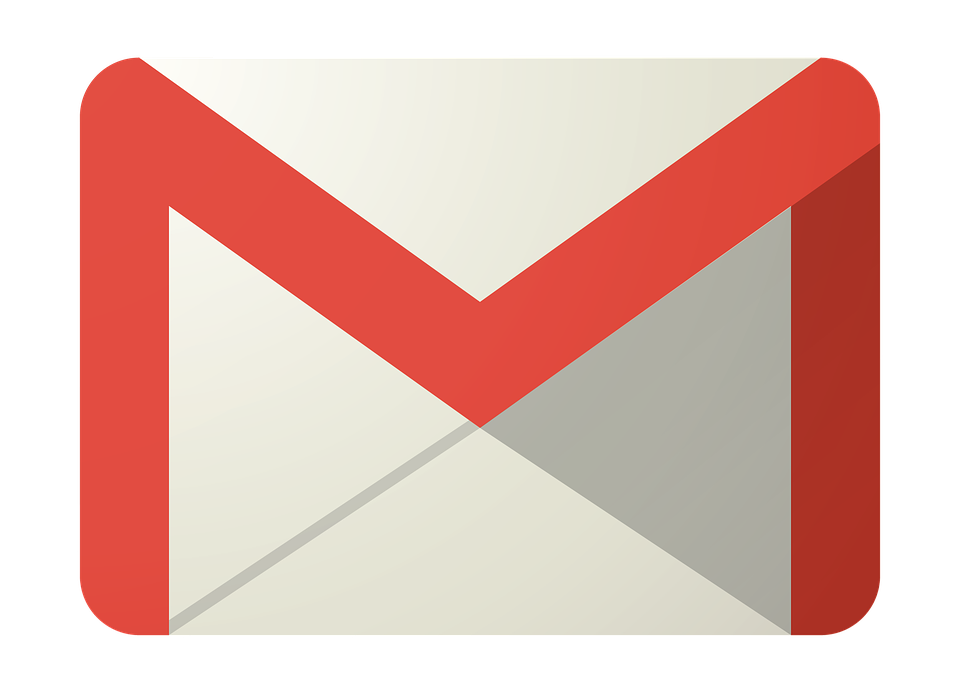 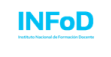